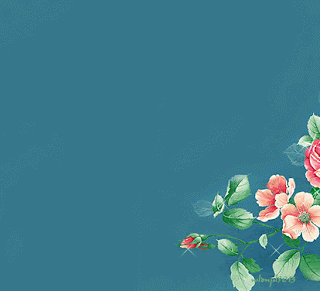 المستنصريةكلية الهندسةقسم الميكانيكمادة: اللغة العربيةم. سفانة طارق ابراهيم
المادة : (اللغة العربية)                       كلية الهندسة/ قسم الميكانيك الفصل الثاني       المحاضرة التاسعة: الفرق بين الألف المقصورة والياء
أولاً:  أ- إذا كانت متحركة
تقرأ ياءً في الحالات التالية:
بالضم
بالفتح
بالكسر
أو
أو
الْهَدْيِ
الْهَدْيُ
أُوحِيَ
اثْنَتَىْ
وتقرأ ياءً إذا وجدت عليها علامة السكون
ثانياً: إذا كانت خالية من الحركة
وما قبلها مكسور
يُوَارِى
تقرأ ألفاً في الحالات التالية:
أولاً: إذا رسمت عليها ألف خنجرية
الْمَوْتَىٰ
ثانياً: أن تكون خالية من الحركة وما قبلها مفتوح
وَتَرَى
يُوصَىٰ
مِنْ بَعْدِ وَصِيَّةٍ يُوصَىٰ بِهَا أَوْ دَيْنٍ
سورة النساء: من الآية 12
مِنْ بَعْدِ وَصِيَّةٍ يُوصِى بِهَا أَوْ دَيْنٍ
سورة النساء: من الآية 11
يُوصِى
وَإِذَا خَلَوْا إِلَىٰ شَيَاطِينِهِمْ قَالُوا
سورة البقرة: من الآية 14
إِلَىٰ
إِنْ أَتَّبِعُ إِلَّا مَا يُوحَىٰ إِلَيَّ
سورة الأنعام: من الآية 50
إِلَيَّ